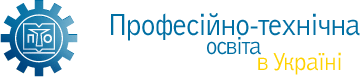 ЛІЦЕНЗІЙНІ УМОВИ ПРОВАДЖЕННЯ ОСВІТНЬОЇ ДІЯЛЬНОСТІ 
НА РІВНІ ПРОФЕСІЙНОЇ (ПРОФЕСІЙНО-ТЕХНІЧНОЇ) ОСВІТИ
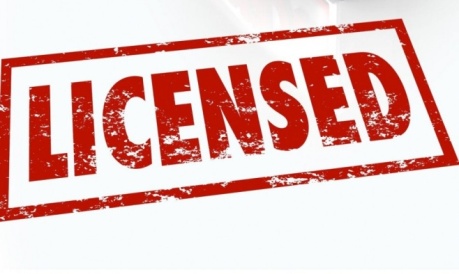 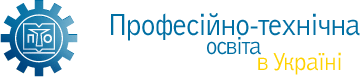 ЛІЦЕНЗІЯ – ПРАВО СУБ’ЄКТА ГОСПОДАРЮВАННЯ НА ПРОВАДЖЕННЯ ВИДУ ГОСПОДАРСЬКОЇ ДІЯЛЬНОСТІ АБО ЧАСТИНИ ВИДУ ГОСПОДАРСЬКОЇ ДІЯЛЬНОСТІ, ЩО ПІДЛЯГАЄ ЛІЦЕНЗУВАННЮ
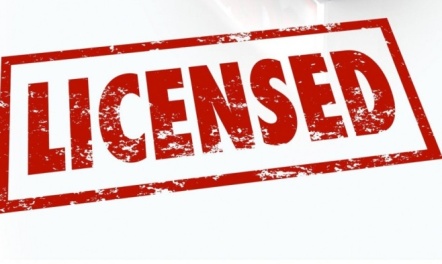 ЗУ Про ліцензування видів господарської діяльності
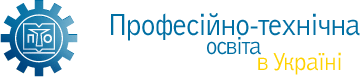 Видача ліцензії – надання суб’єкту господарювання права на провадження виду господарської діяльності або частини виду господарської діяльності, що підлягає ліцензуванню, шляхом прийняття органом ліцензування рішення про видачу ліцензії, про що робиться запис у ліцензійному реєстрі
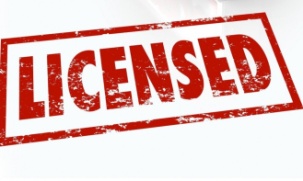 ЗУ Про ліцензування видів господарської діяльності
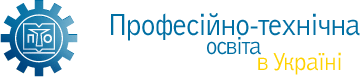 Ліцензійний реєстр – автоматизована система збору, накопичення та обробки даних про суб’єктів господарювання, які в установленому законом порядку звернулися до органу ліцензування із заявою про отримання ліцензії, провадять діяльність на підставі ліцензії, дія ліцензії яких зупинена, ліцензія яких анульована
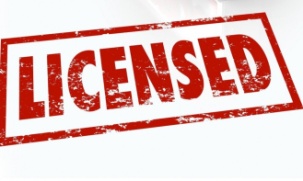 ЗУ Про ліцензування видів господарської діяльності
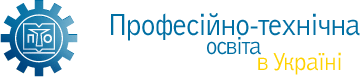 Орган ліцензування – державний орган, уповноважений законом або Кабінетом Міністрів України на здійснення ліцензування господарської діяльності
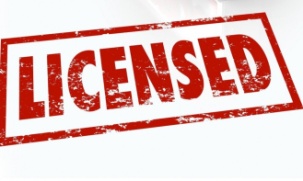 ЗУ Про ліцензування видів господарської діяльності
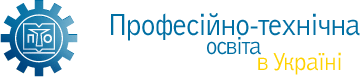 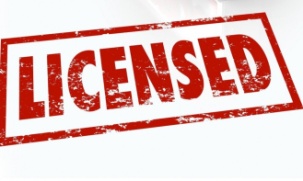 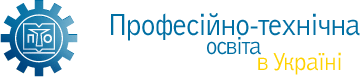 ПРО ЛІЦЕНЗІЙНИЙ РЕЄСТР СУБ’ЄКТІВ ОСВІТНЬОЇ ДІЯЛЬНОСТІ
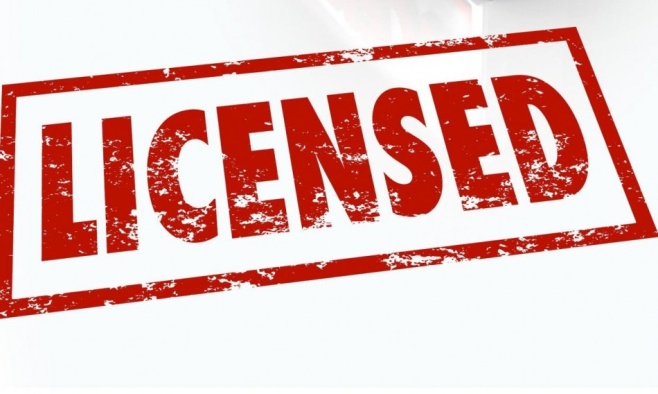 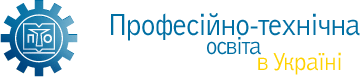 ЛІЦЕНЗІЙНИЙ РЕЄСТР
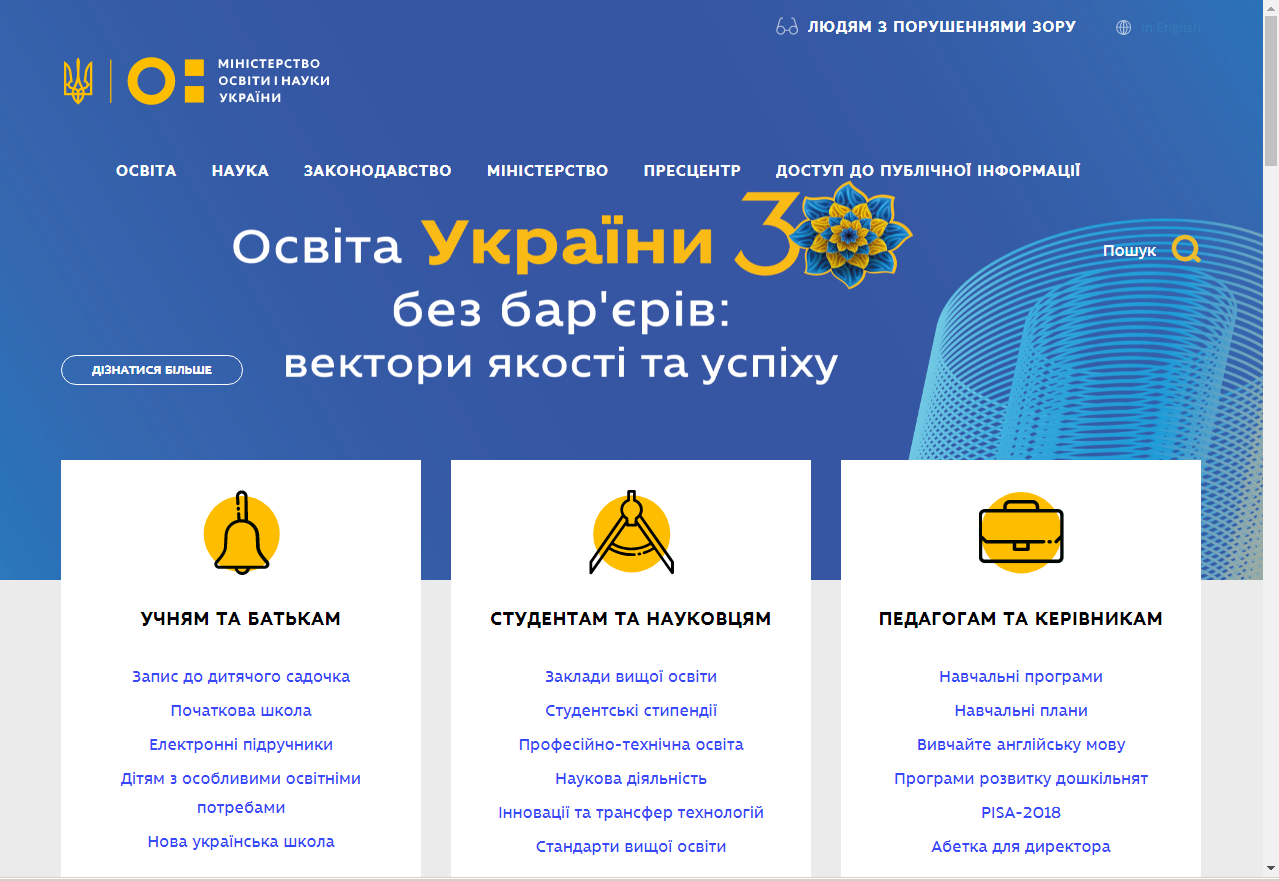 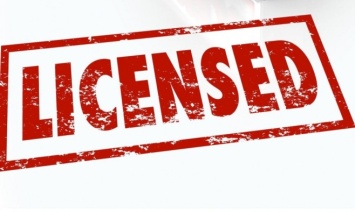 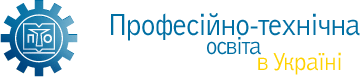 ЛІЦЕНЗІЙНИЙ РЕЄСТР
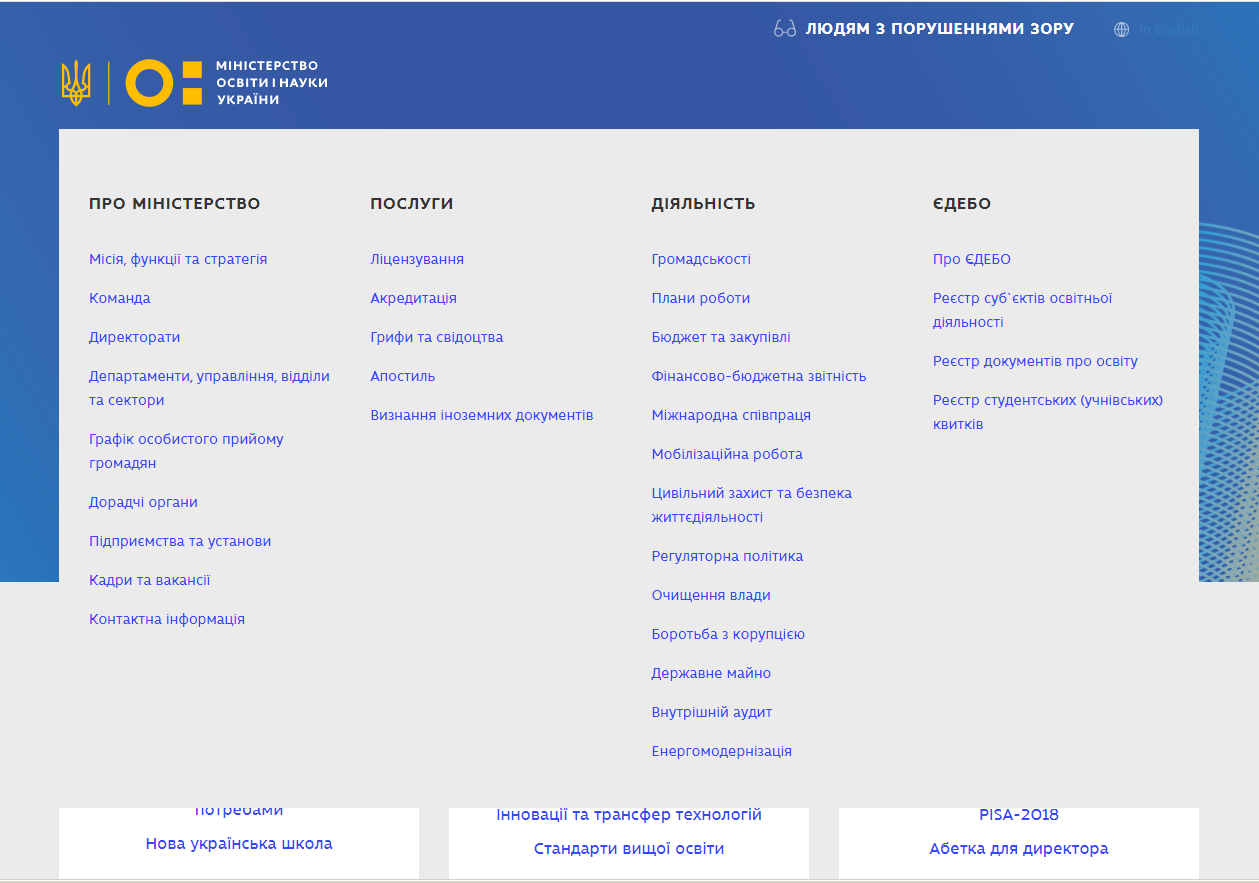 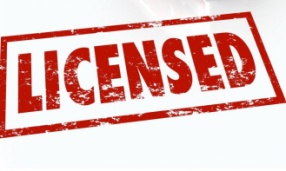 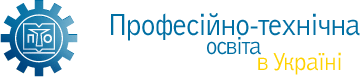 ЛІЦЕНЗІЙНИЙ РЕЄСТР
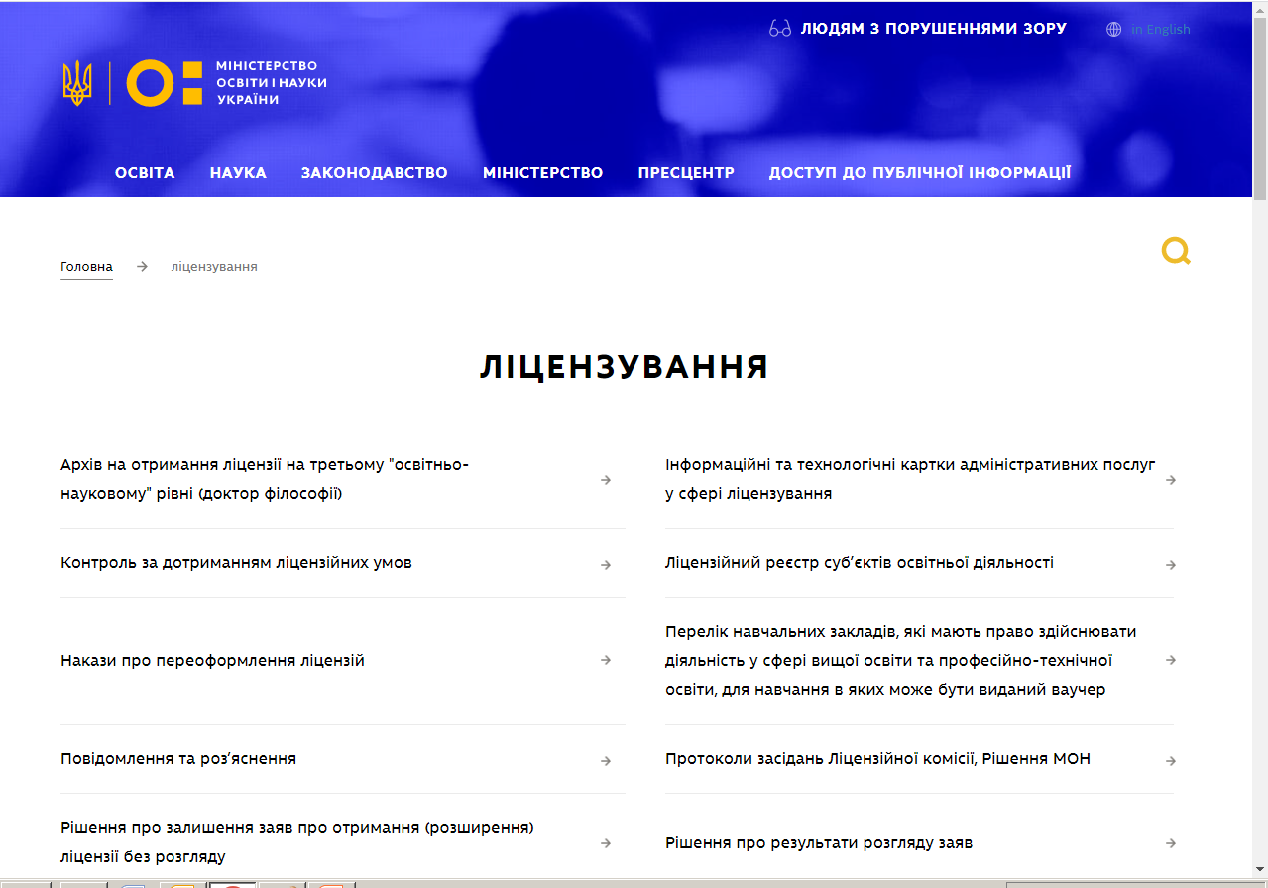 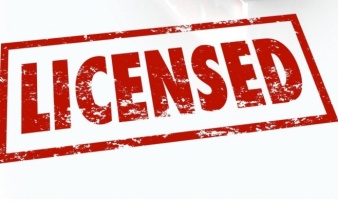 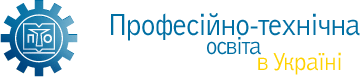 ЛІЦЕНЗІЙНИЙ РЕЄСТР
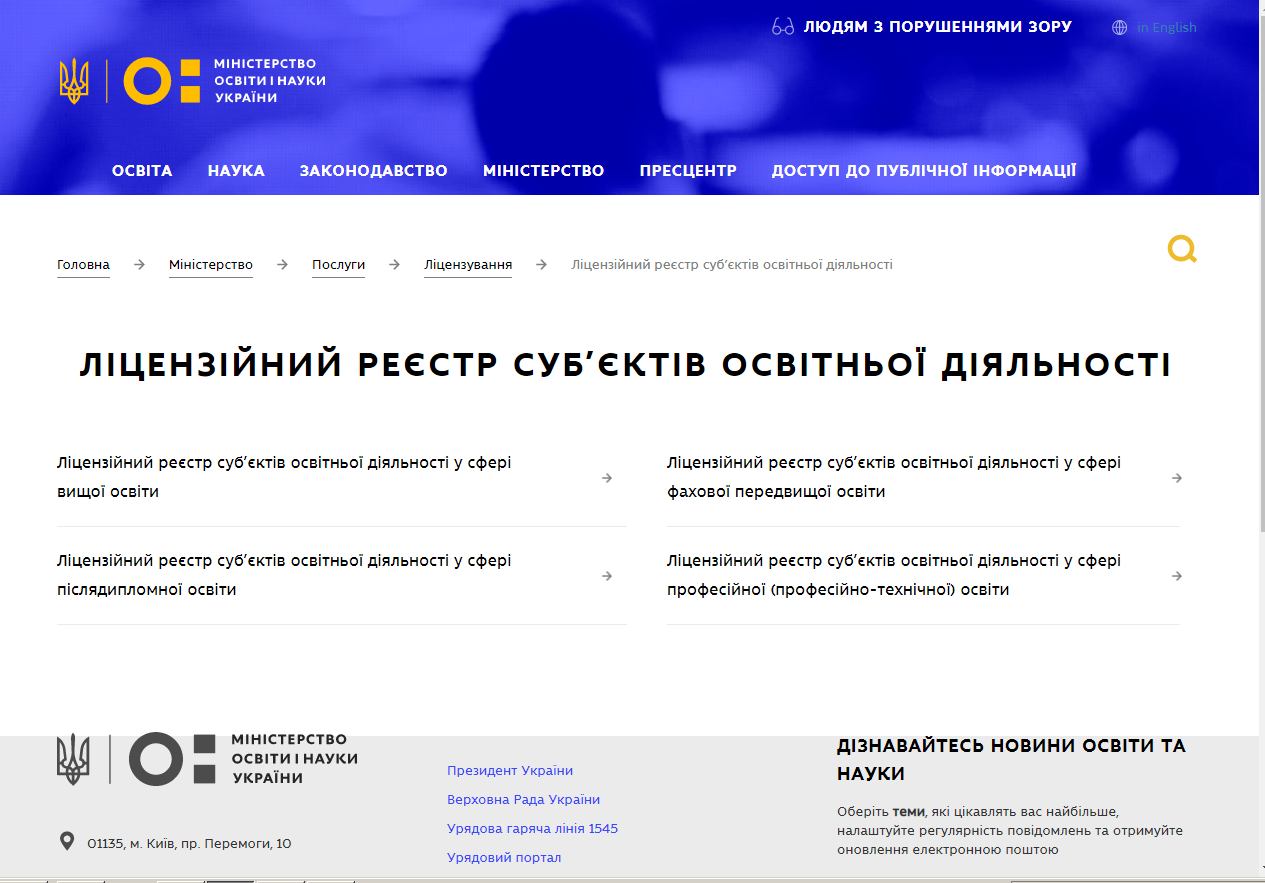 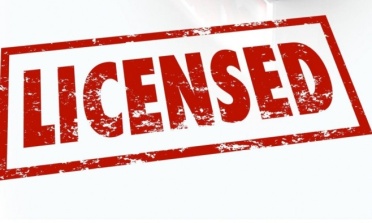 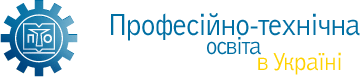 ЛІЦЕНЗІЙНИЙ РЕЄСТР
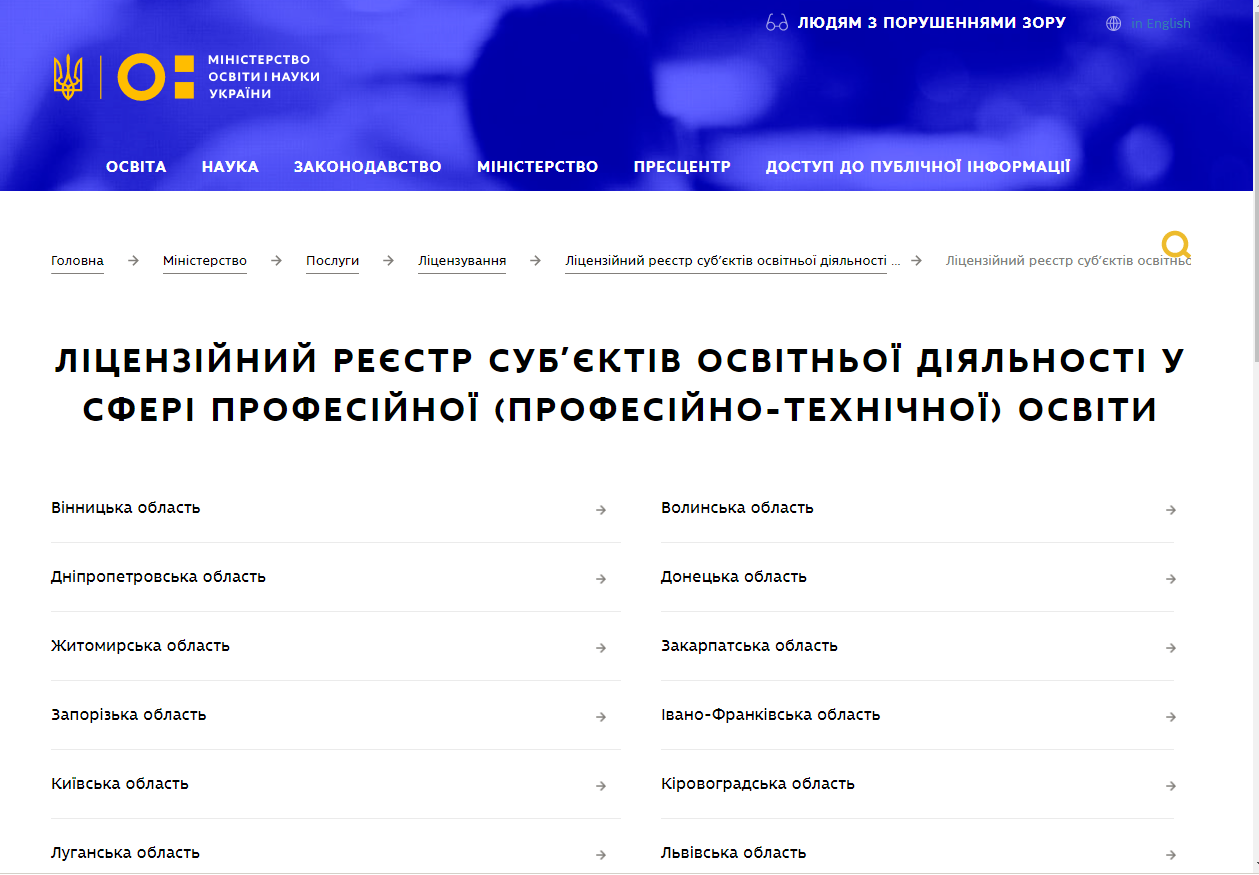 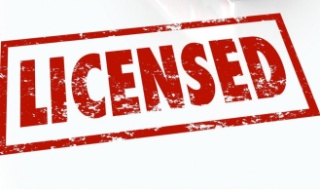 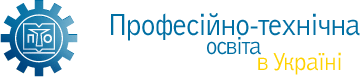 ЛІЦЕНЗІЙНИЙ РЕЄСТР
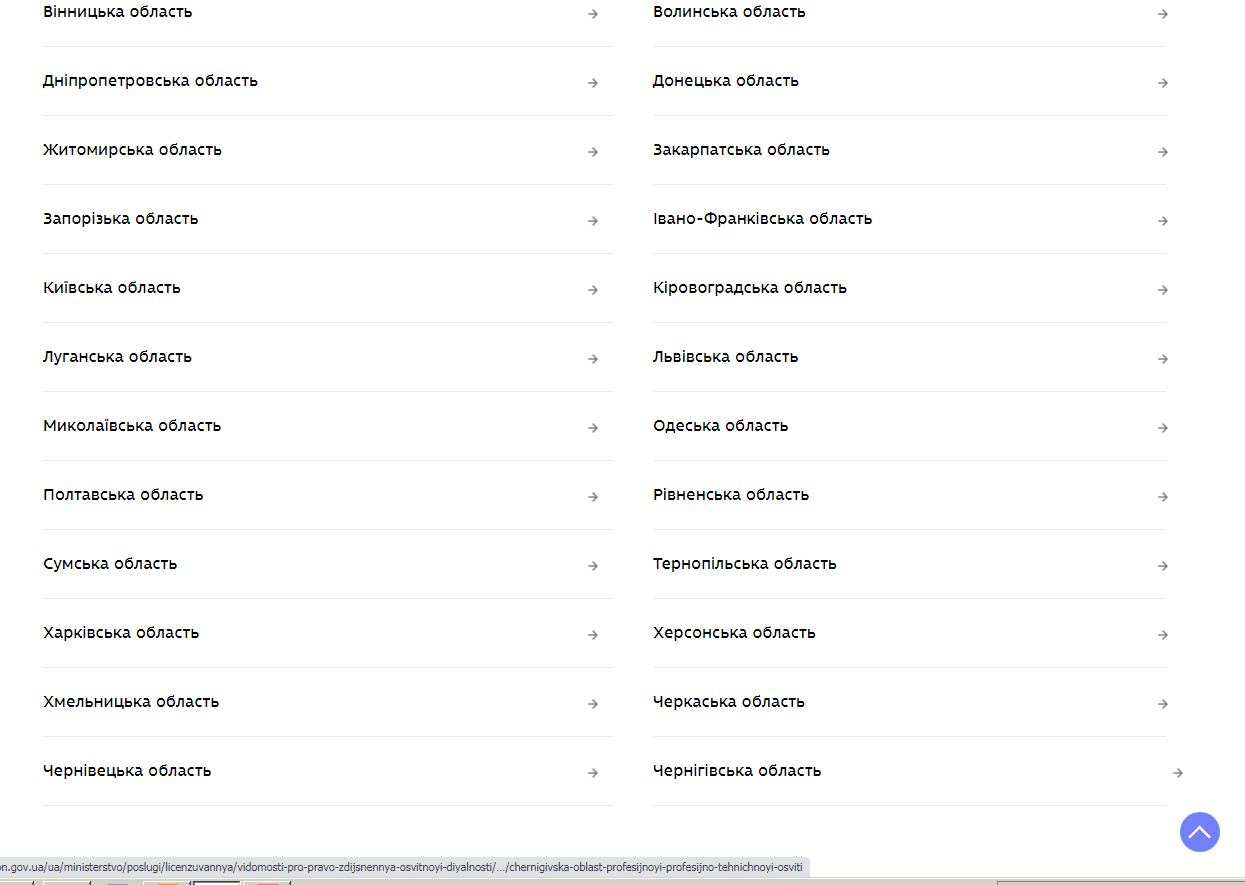 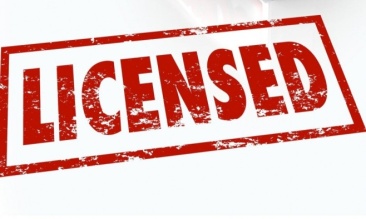 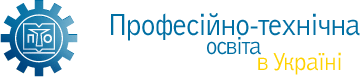 ЛІЦЕНЗІЙНИЙ РЕЄСТР
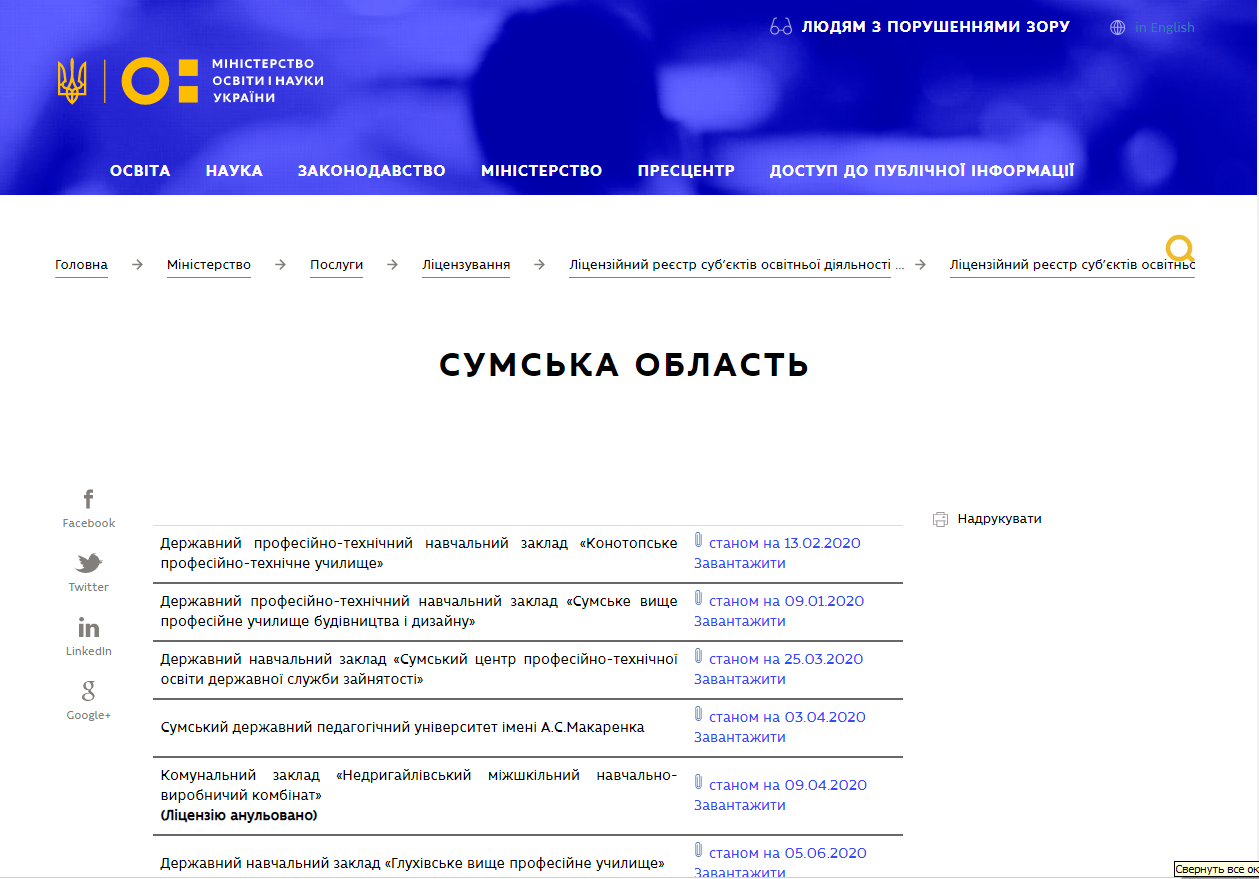 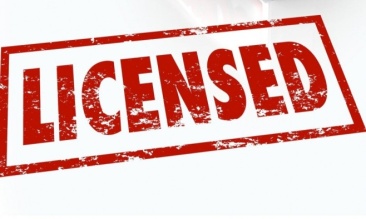 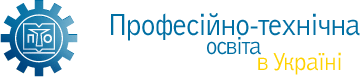 ЛІЦЕНЗІЙНИЙ РЕЄСТР
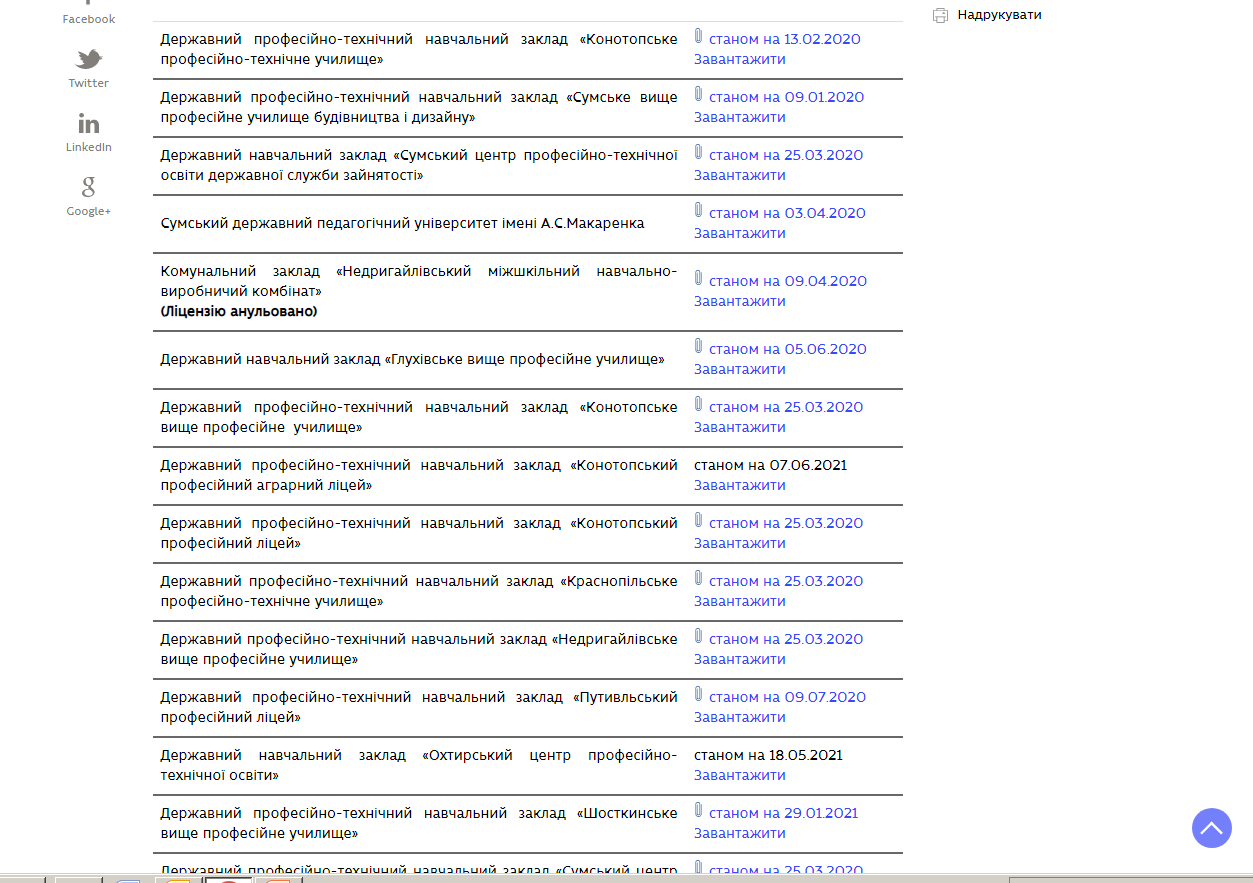 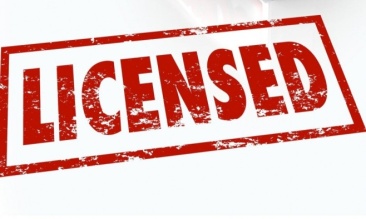 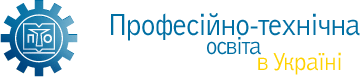 ЛІЦЕНЗІЙНИЙ РЕЄСТР
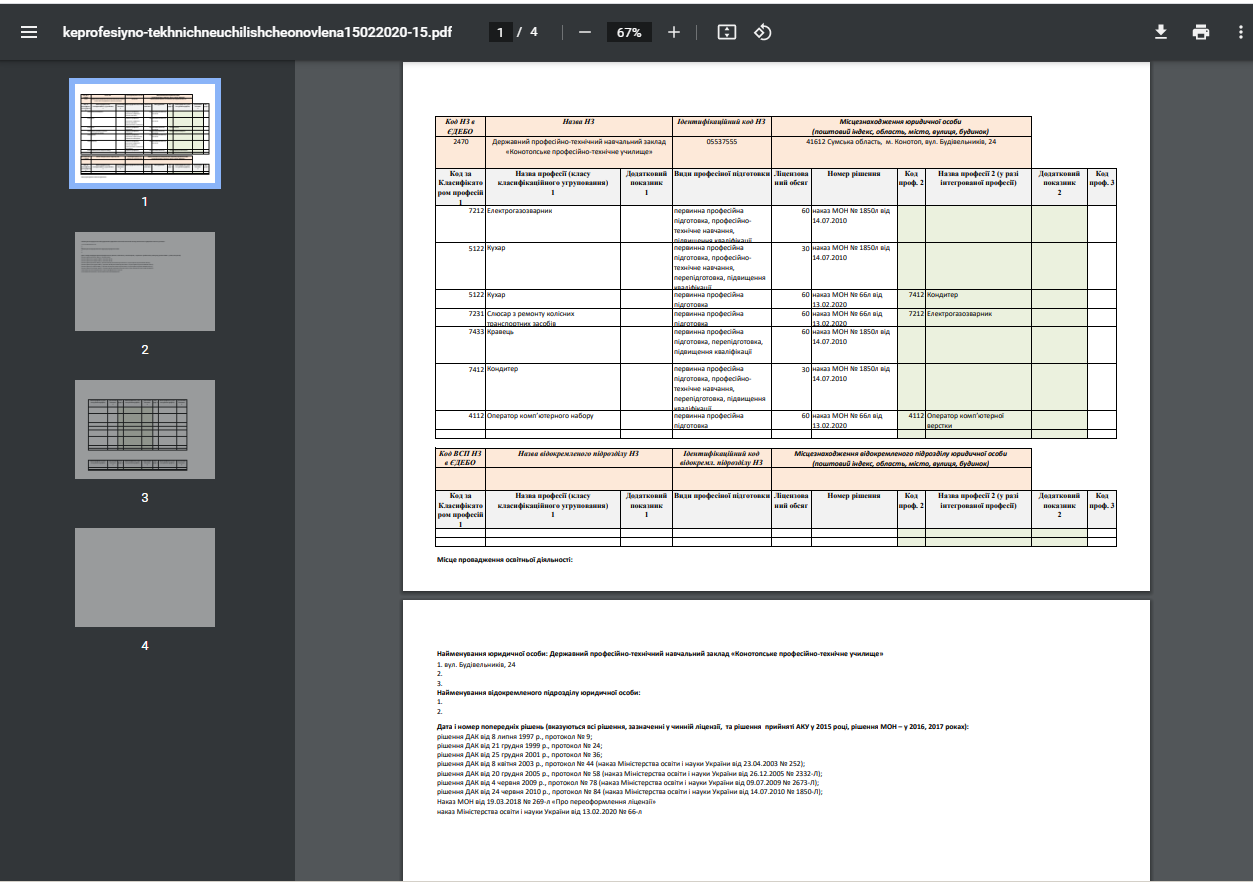 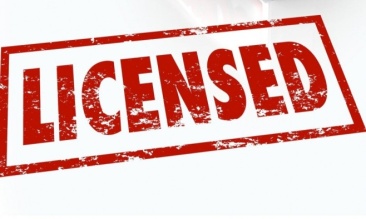 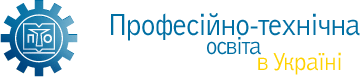 ЛІЦЕНЗІЙНИЙ РЕЄСТР
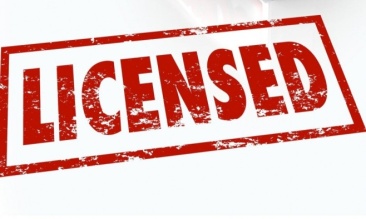 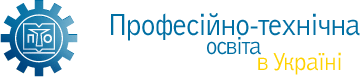 ЛІЦЕНЗІЙНИЙ РЕЄСТР
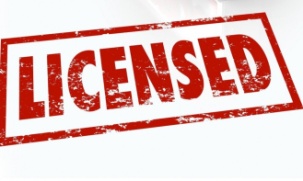 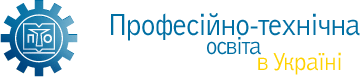 ЛІЦЕНЗІЙНИЙ РЕЄСТР
Лист до Міністерства освіти і науки України
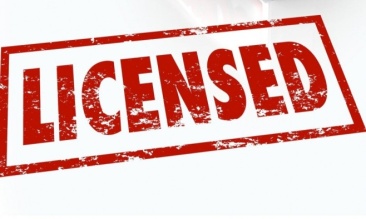 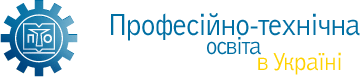 ЛІЦЕНЗІЙНИЙ РЕЄСТР
Лист до Міністерства освіти і науки України
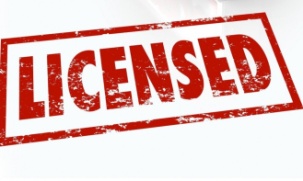 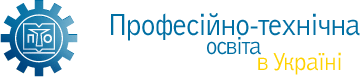 ЛІЦЕНЗІЙНИЙ РЕЄСТР
Лист до Міністерства освіти і науки України
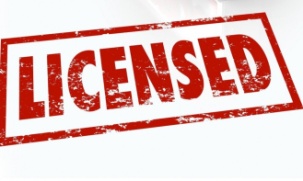 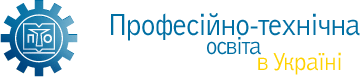 ЛІЦЕНЗІЙНИЙ РЕЄСТР
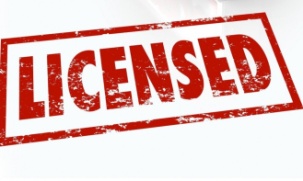 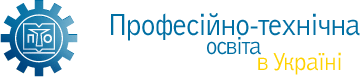 ЛІЦЕНЗІЙНИЙ РЕЄСТР
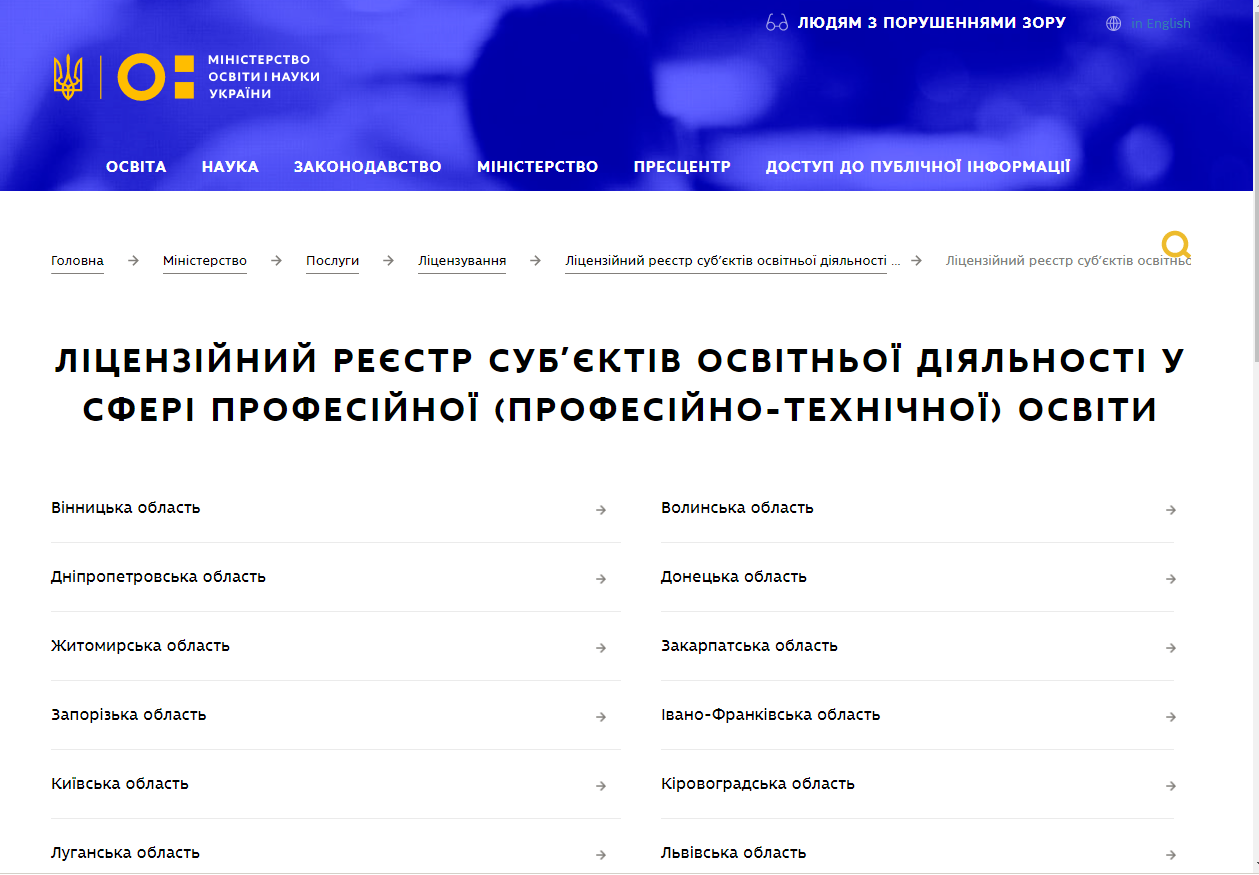 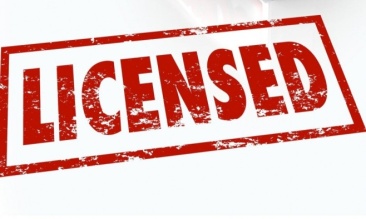 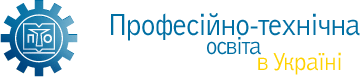 ЛІЦЕНЗІЙНИЙ РЕЄСТР
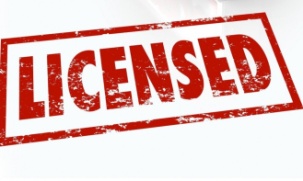 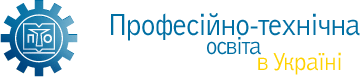 Ліцензійні умови – нормативно-правовий акт Кабінету Міністрів України, іншого уповноваженого законом органу державної влади, положення якого встановлюють вичерпний перелік вимог до провадження господарської діяльності, що підлягає ліцензуванню, обов’язкових для виконання ліцензіатом, та вичерпний перелік документів, що додаються до заяви про отримання ліцензії
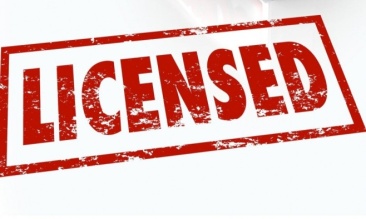 ЗУ Про ліцензування видів господарської діяльності
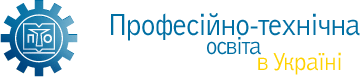 ЛІЦЕНЗІЙНІ УМОВИ
Постанова Кабінету Міністрів України від 30.12.2015 р. № 1187 
«Про затвердження Ліцензійних умов провадження освітньої діяльності» 
зі мінами
https://zakon.rada.gov.ua/laws/show/1187-2015-%D0%BF#Text
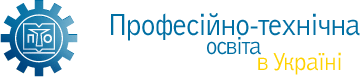 ЛІЦЕНЗІЙНІ УМОВИ
Останні зміни:
Постанова Кабінету Міністрів України від 24 березня 2021 р. №365
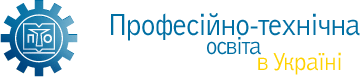 ЛІЦЕНЗІЙНІ УМОВИ
До здобувачів ліцензій (ліцензіатів) належать:
юридичні особи публічного чи приватного права, у тому числі структурні підрозділи, основним видом діяльності яких статутом визначена освітня діяльність на рівні (рівнях) професійної (професійно-технічної) освіти (після отримання ліцензії набувають статусу закладу П(ПТ)О);
заклади професійної (професійно-технічної) освіти;
заклади фахової передвищої освіти, у тому числі структурні підрозділи, основним видом діяльності яких є освітня діяльність на рівні професійної П(ПТ)О
заклади вищої освіти, у тому числі структурні підрозділи, основним видом діяльності яких є освітня діяльність на рівні П(ПТ)О;
заклади позашкільної освіти;
інші юридичні особи публічного чи приватного права (для відокремлених структурних підрозділів, які здійснюють освітню діяльність);
- заклади професійної (професійно-технічної) освіти іноземних держав (для структурних підрозділів (філій), що утворюються і функціонують на території України).
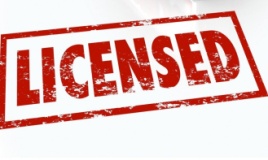 на рівні професійної (професійно-технічної) освіти
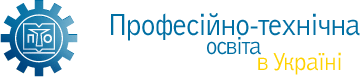 ЛІЦЕНЗІЙНІ УМОВИ
ЛІЦЕНЗОВАНИЙ ОБСЯГ
визначена ліцензією максимальна кількість осіб, яким заклад освіти може одночасно забезпечити здобуття професійної (професійно-технічної) освіти за певною професією (групою професій) на кожному курсі навчання або класом класифікаційного угруповання національного класифікатора ДК 003:2010 «Класифікатор професій», затвердженого наказом Держспоживстандарту від 28 липня 2010 р. №327, (у разі ліцензування освітньої діяльності, що провадиться на виробництві) відповідного виду підготовки на усіх рівнях професійної (професійно-технічної) освіти
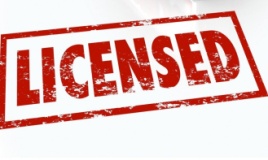 на рівні професійної (професійно-технічної) освіти
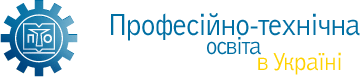 ЛІЦЕНЗІЙНІ УМОВИ
МІСЦЕ ПРОВАДЖЕННЯ ОСВІТНЬОЇ ДІЯЛЬНОСТІ
об’єкт (приміщення, будівля, земельна ділянка та/або територія, та/або їх сукупність), що розташований (розташовані) за певною (певними) адресою (адресами), у межах якого (якої/яких) провадиться освітня діяльність, що підлягає ліцензуванню, за професією та/або класом класифікаційного угруповання Національний класифікатор професій ДК 003:2010, на певному рівні (рівнях) професійної (професійно-технічної) освіти (крім місць проведення практичної підготовки, у тому числі при дуальному навчанні). 
Вимоги цих Ліцензійних умов стосуються кожного місця провадження освітньої діяльності, у тому числі місць провадження освітньої діяльності філій, структурних підрозділів та територіально відокремлених структурних підрозділів закладів освіти
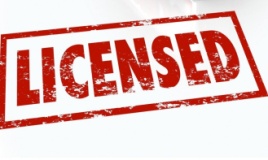 на рівні професійної (професійно-технічної) освіти
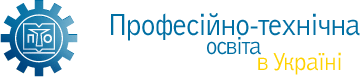 ЛІЦЕНЗІЙНІ УМОВИ
Організаційні вимоги
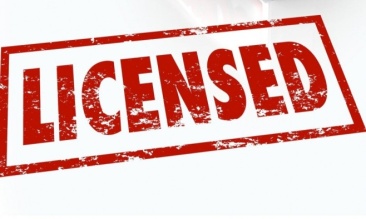 на рівні професійної (професійно-технічної) освіти
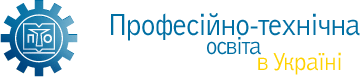 ЛІЦЕНЗІЙНІ УМОВИ
Організаційні вимоги
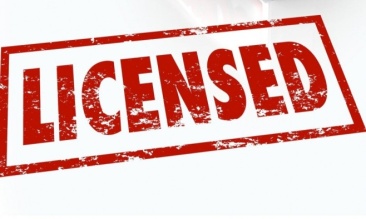 на рівні професійної (професійно-технічної) освіти
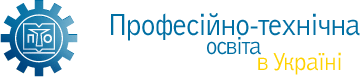 ЛІЦЕНЗІЙНІ УМОВИ
Організаційні вимоги
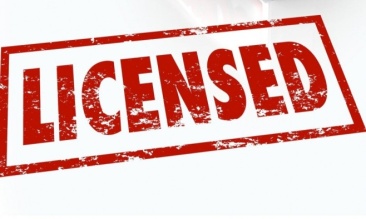 на рівні професійної (професійно-технічної) освіти
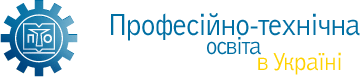 ЛІЦЕНЗІЙНІ УМОВИ
Організаційні вимоги
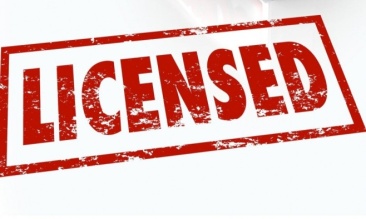 на рівні професійної (професійно-технічної) освіти
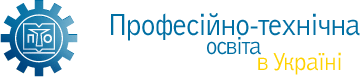 ЛІЦЕНЗІЙНІ УМОВИ
Організаційні вимоги
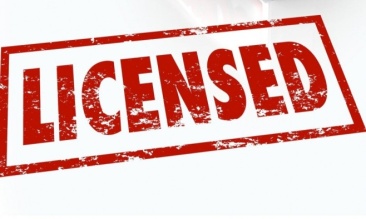 на рівні професійної (професійно-технічної) освіти
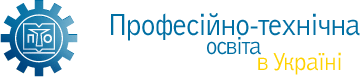 ЛІЦЕНЗІЙНІ УМОВИ
Кадрові вимоги
Всі особи, залучені до провадження освітньої діяльності, діють за відповідними трудовими договорами (угодами)
Здобувач ліцензії (ліцензіат) повинен бути забезпечений педагогічними працівниками з відповідною освітньою та/або професійною кваліфікацією, необхідними для викладання усіх навчальних предметів (модулів) навчального плану з урахуванням чисельності контингенту здобувачів освіти та норм педагогічного навантаження на одну тарифну ставку
Відповідність освітньої кваліфікації педагогічного працівника (викладача) визначається спеціальністю згідно з документом про вищу, фахову передвищу освіту та підвищенням кваліфікації за відповідною дисципліною не менше 72 годин
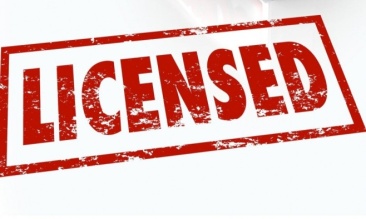 на рівні професійної (професійно-технічної) освіти
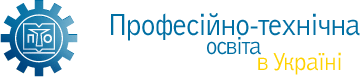 ЛІЦЕНЗІЙНІ УМОВИ
Кадрові вимоги
Відповідність освітньої кваліфікації педагогічного працівника (майстра виробничого навчання, інструктора) визначається спеціальністю (професією) згідно з документом про вищу, фахову передвищу освіту
В повному обсязі забезпечення майстрами (інструкторами) виробничого навчання з урахуванням відповідності їх освітньої та професійної кваліфікації за відповідною або суміжною професією
Відповідність професійної кваліфікації за відповідною або суміжною професією майстрів виробничого навчання (інструкторів) визначається згідно з документом про професійну (професійно-технічну) освіту або досвідом практичної роботи за відповідним фахом (професією) не менше п’яти років (крім педагогічної чи науково-педагогічної діяльності) та підвищенням кваліфікації не менше 72 годин
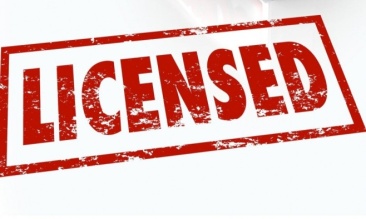 на рівні професійної (професійно-технічної) освіти
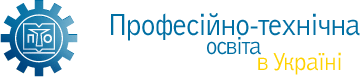 ЛІЦЕНЗІЙНІ УМОВИ
Технологічні вимоги матеріально-технічного забезпечення
Забезпечення майстернями, навчальними кабінетами та лабораторіями, у тому числі комп’ютерними робочими місцями, полігонами, обладнанням та устаткуванням, спортивними залами та спортивними майданчиками (стадіоном) в обсязі, достатньому для виконання затверджених навчальних планів, медичним пунктом, бібліотекою та пунктом харчування
Наявність документів, які підтверджують право власності чи користування майном для провадження освітньої діяль
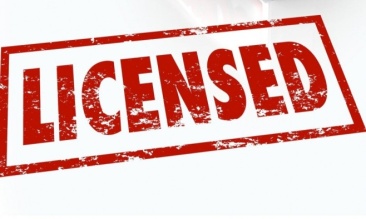 на рівні професійної (професійно-технічної) освіти
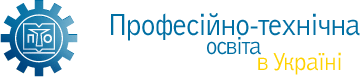 ЛІЦЕНЗІЙНІ УМОВИ
Технологічні вимоги навчально-методичного забезпечення
Наявність навчальних планів, затверджених в установленому порядку, відповідно до державних стандартів професійно-технічної освіти (стандартів професійної (професійно-технічної) освіти), професійних стандартів (у разі відсутності - кваліфікаційної характеристики професії)
Наявність робочої програми з кожного навчального предмета навчального плану
Наявність методичних рекомендацій щодо виконання державної кваліфікаційної атестації
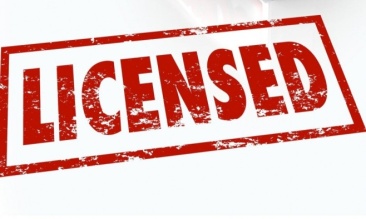 на рівні професійної (професійно-технічної) освіти
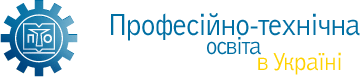 ЛІЦЕНЗІЙНІ УМОВИ
Технологічні вимоги навчально-методичного забезпечення
Наявність критеріїв державної кваліфікаційної атестації випускників
Забезпечення програмами усіх видів виробничих практик
Забезпечення навчальними матеріалами для кожного навчального предмета навчального плану та професійно-практичної підготовки (поурочно-тематичних планів, планів виробничого навчання з професії на семестр чи курс навчання, планів семінарських, практичних занять, завдань для лабораторних робіт, методичних вказівок для тематичного та вихідного контролю, критеріїв оцінювання знань і вмінь)
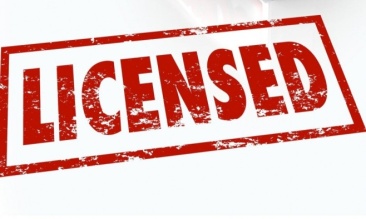 на рівні професійної (професійно-технічної) освіти
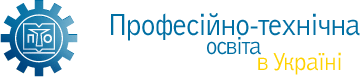 ЛІЦЕНЗІЙНІ УМОВИ
Технологічні вимоги інформаційного забезпечення
Забезпечення на кожних трьох здобувачів освіти не менше одного підручника, навчального посібника, хрестоматій з інших предметів згідно з переліком рекомендованої літератури та/або забезпечення постійного доступу до їх електронних версій (або відповідного електронного ресурсу)
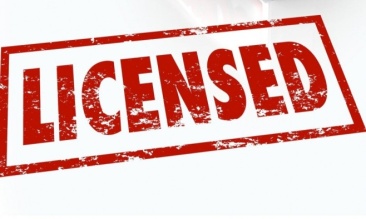 на рівні професійної (професійно-технічної) освіти
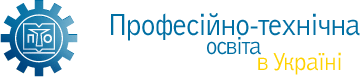 ЛІЦЕНЗІЙНІ УМОВИ
Вимоги з підготовки іноземців та осіб без громадянства
Ліцензіат забезпечує проведення для іноземців та осіб без громадянства, які в’їжджають в Україну з метою навчання, тестових випробувань на знання ними української або англійської мови
Не менше 25 відсотків педагогічних працівників, які забезпечують реалізацію освітніх компонентів, передбачених освітньою програмою, з підготовки іноземців та осіб без громадянства, іншою ніж державна мова, повинні мати документ, що засвідчує володіння англійською мовою на рівні не нижче В2 відповідно до Загальноєвропейських рекомендацій з мовної освіти, або мати кваліфікаційні документи (документ про вищу освіту, науковий ступінь), що засвідчують кваліфікацію з англійської мови
На офіційному веб-сайті повинна бути сторінка англійською мовою, на якій розміщена основна інформація про суб’єкта освітньої діяльності, правила прийому іноземців та осіб без громадянства, умови навчання та проживання іноземців та осіб без громадянства, контактна інформація тощо
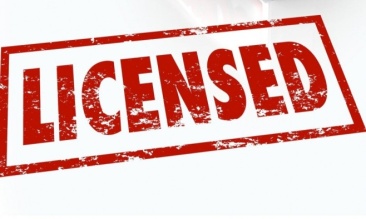 на рівні професійної (професійно-технічної) освіти
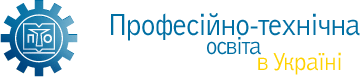 ЛІЦЕНЗІЙНІ УМОВИ
Спеціальні вимоги
Здобувач ліцензії (ліцензіат) не може перебувати прямо чи опосередковано під контролем (у значенні, наведеному в статті 1 Закону України «Про захист економічної конкуренції») резидентів держав, що здійснюють збройну агресію проти України (у значенні, наведеному в статті 1 Закону України «Про оборону України») та/або дії яких створюють умови для виникнення воєнного конфлікту та застосування воєнної сили проти України, та/або не можуть діяти в інтересах таких осіб
Забороняється провадити діяльність релігійних організацій чи політичних партій або брати участь у такій діяльності (крім закладів освіти, визначених частиною другою статті 31 Закону України «Про освіту»)
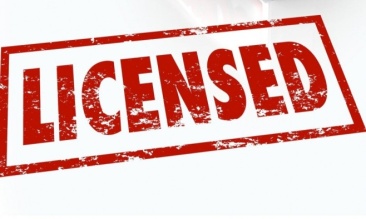 на рівні професійної (професійно-технічної) освіти
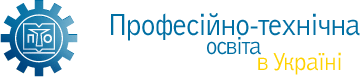 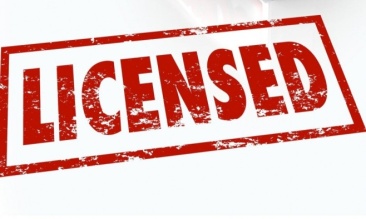 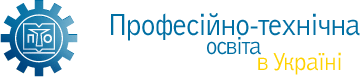 ЛІЦЕНЗІЙНІ УМОВИ
Кадрові вимоги
Педагогічні працівники, інші фізичні особи, які провадять педагогічну діяльність і залучені до здійснення освітнього процесу, повинні мати стан фізичного і психічного здоров’я, що не перешкоджає виконанню професійних обов’язків, який підтверджується відповідним записом в особистій медичній книжці встановленого зразка
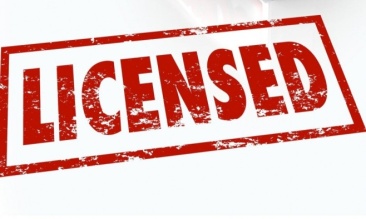 на рівні повної загальної середньої освіти
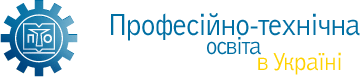 ДЯКУЄМО  
ЗА   УВАГУ!
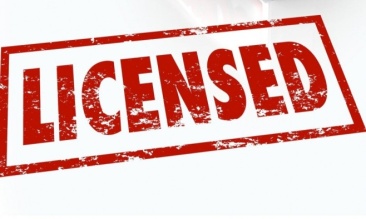